Electromagnetic Waves
Electromagnetic Wave
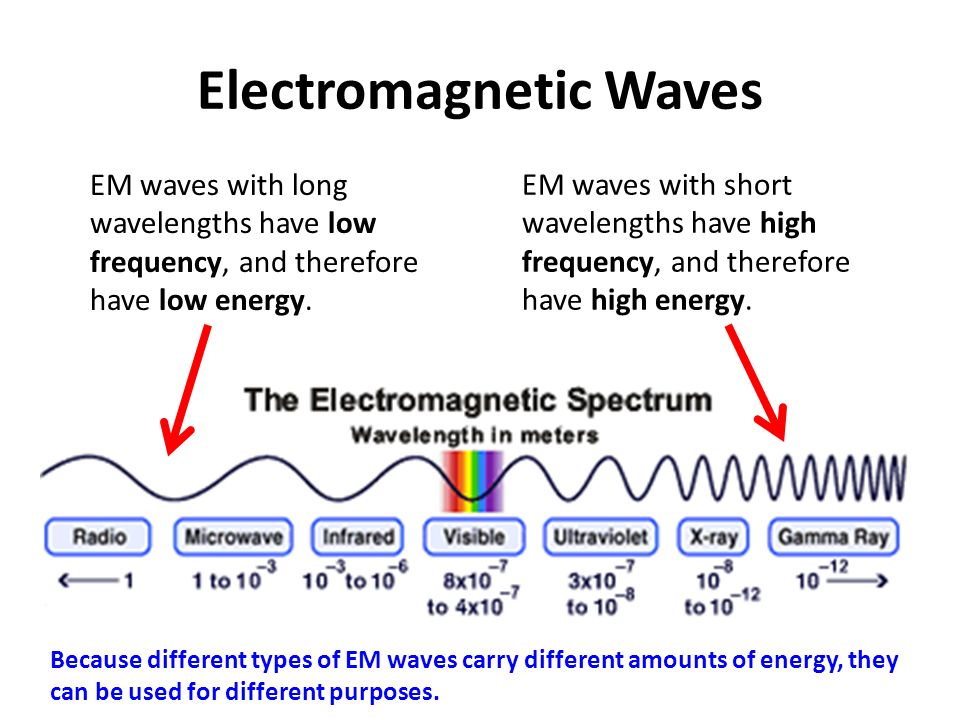 A wave that can travel through empty space or through matter
Forms when a charged particle vibrates
Electromagnetic Spectrum
Seven main types of electromagnetic waves
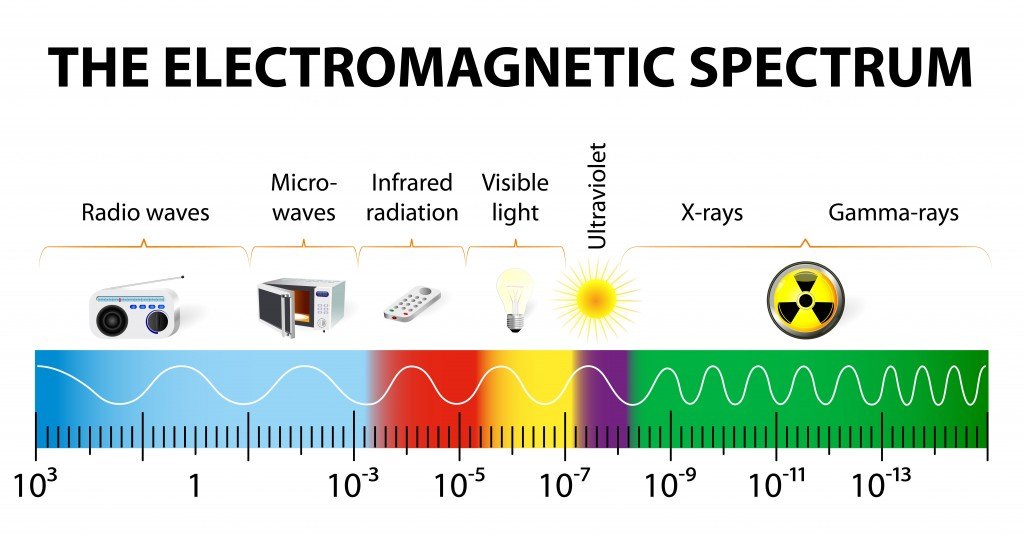 Increasing frequency
Increasing energy
Increasing wavelength
Electromagnetic Spectrum
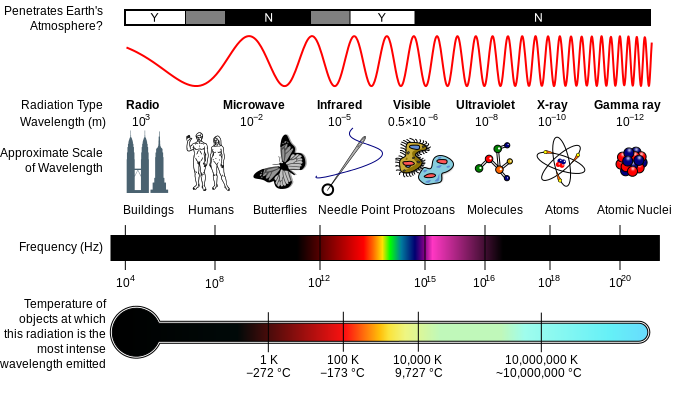 Electromagnetic Spectrum
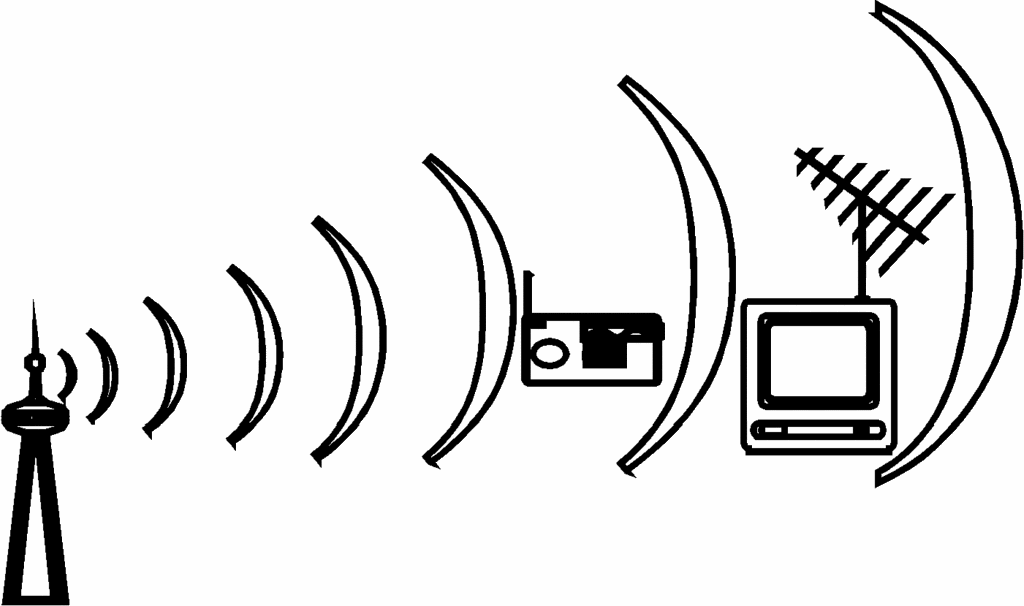 Radio Wave
Low energy
Low frequency
Wavelength = 30+ cm
Signal for radio and TV
Electromagnetic Spectrum
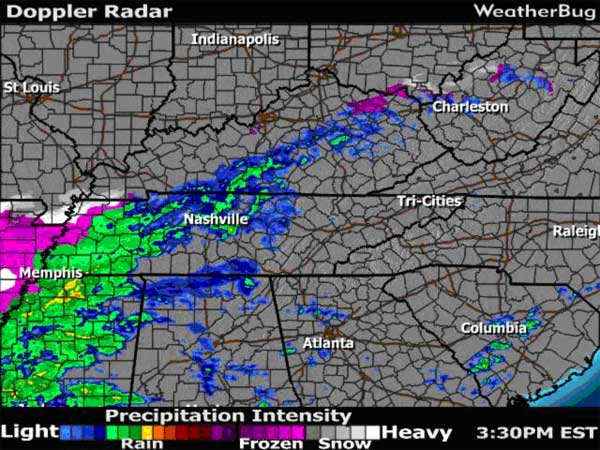 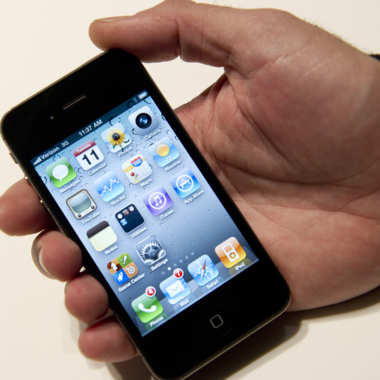 Microwave
Low energy
Low frequency
Wavelength = 1 to 30 cm
Transmits info by satellites 
Cell phones
Cooks food
Weather radar
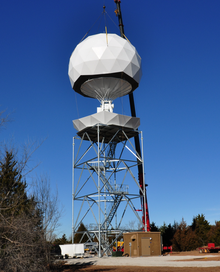 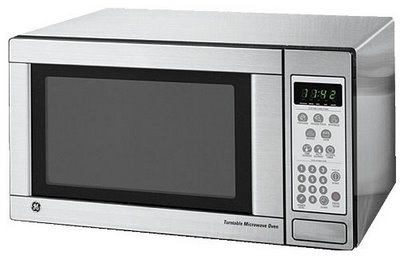 Electromagnetic Spectrum
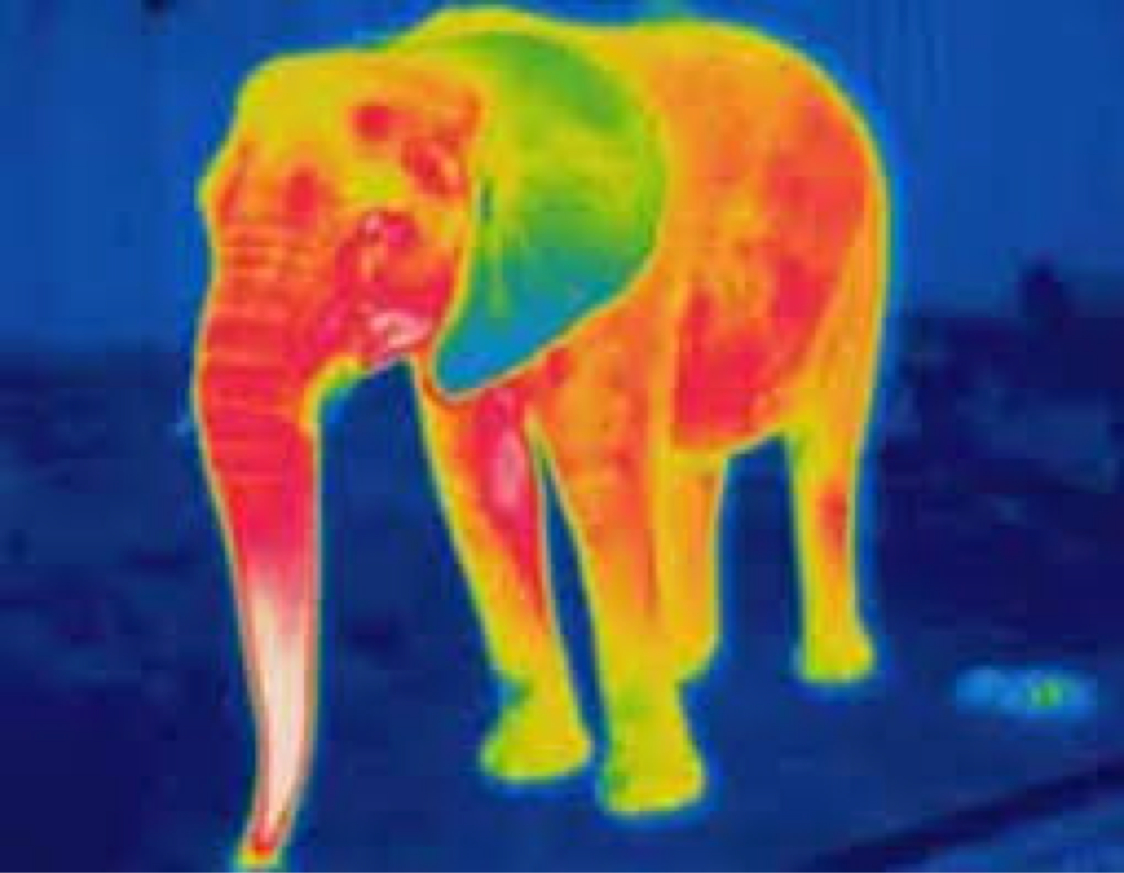 Infrared Waves
Wavelength between microwaves and light waves
Transfers warmth
Energy from the sun
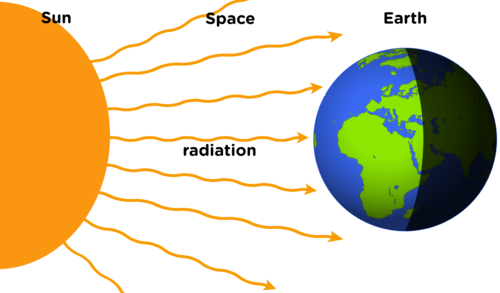 Electromagnetic Spectrum
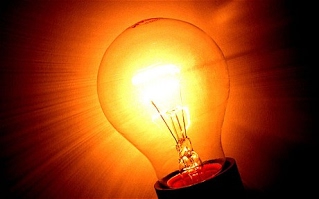 Visible Light Waves
Range of wavelengths
Colors we see
Lights
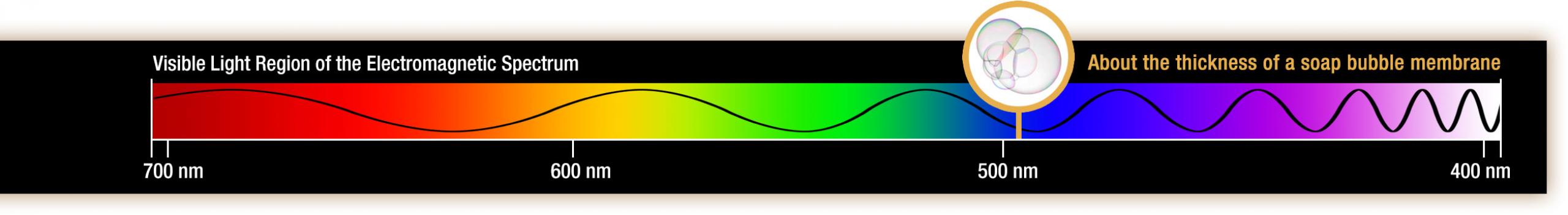 Electromagnetic Spectrum
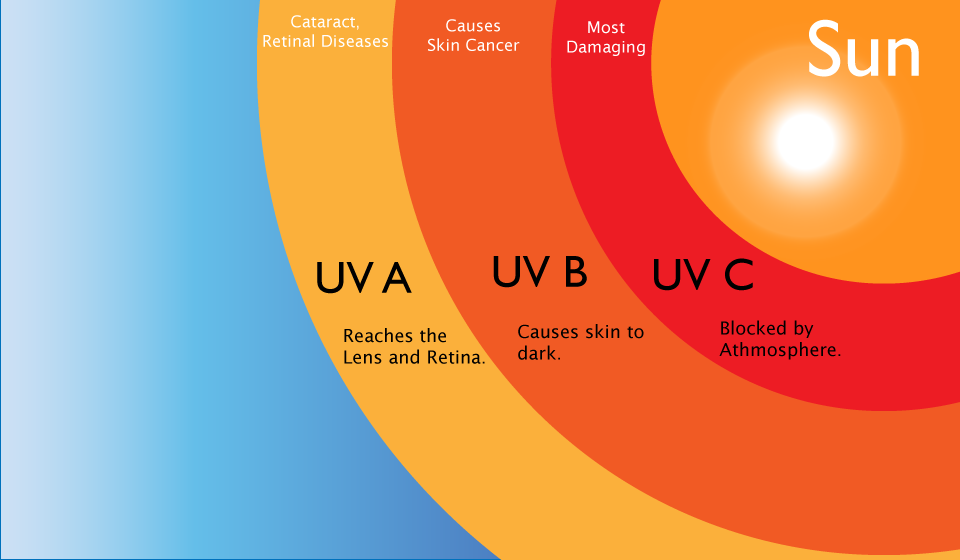 Ultraviolet Waves
Also called UV rays
Can be harmful to living things
Earth’s atmosphere blocks most of these harmful rays
Electromagnetic Spectrum
X-Rays
High energy
Pictures of the body
Pass through skin and muscle, but not bones
Airport scanners
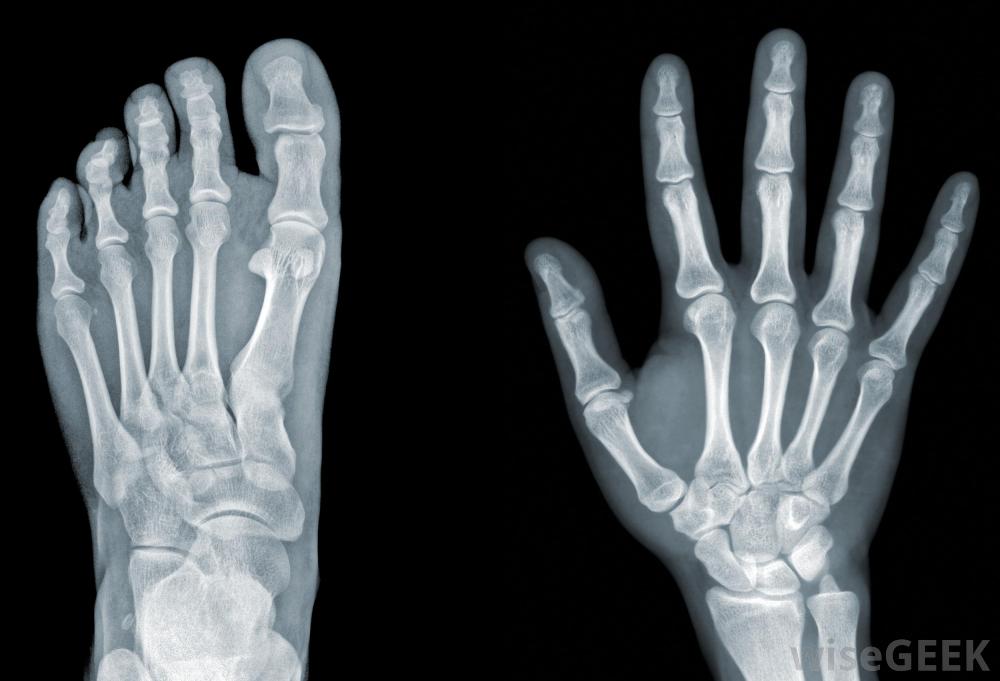 Electromagnetic Spectrum
Gamma Rays
Produced by vibrations in the nuclei of atoms
Penetrates lead
Causes nuclear reactions
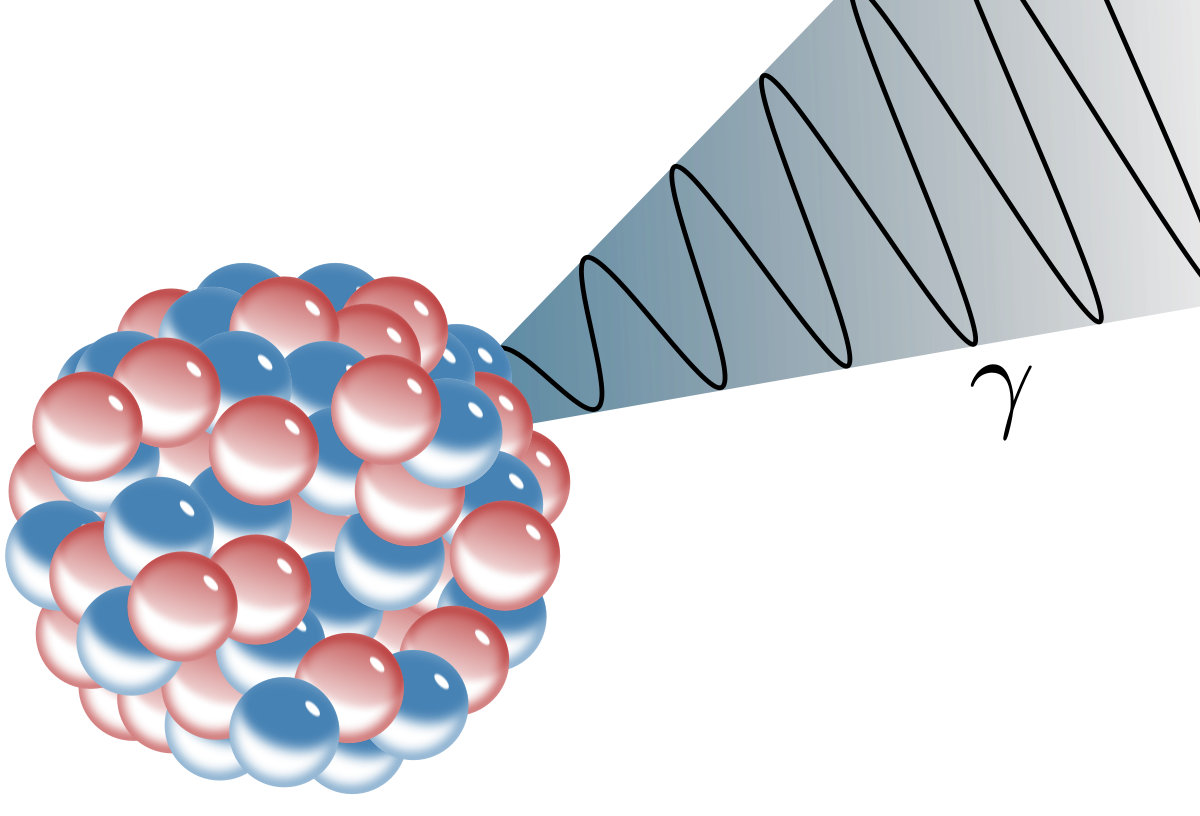